Κεφάλαιο 4HyperText Markup Language - HTML
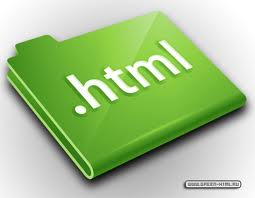 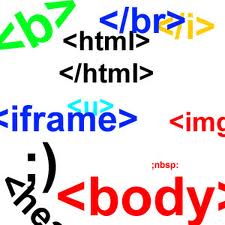 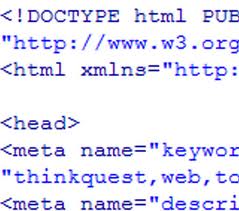 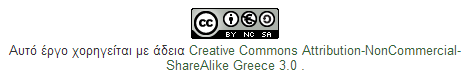 Τι είναι η HTML;
Ένας τρόπος για να πεις στον σελιδομετρητή πώς να αναπαραστήσει μια ιστοσελίδα
Η HTML αποτελείται από εντολές
 Οι εντολές HTML είναι μια σειρά από tags
Τι είναι τα tags;
Εντολές που είναι περικυκλωμένες από <>
Πχ  <Β> ή <Ι>
Τα περισσότερα tags πάνε σε ζευγάρια
Εξαιρέσεις τα <P>, <BR>, <LI>
Το πρώτο ενεργοποιεί μια ενέργεια και το δεύτερο την απενεργοποιεί
Παραδείγματα tags
<B> καλημέρα </B> 
διατάζει τον σελιδομετρητή να εμφανίσει την λέξη καλημέρα με έντονη γραφή
<I> καλημέρα </I> 
διατάζει τον σελιδομετρητή να εμφανίσει την λέξη καλημέρα με πλάγια γραφή
Η δομή ενός αρχείου HTML
<HTML>

<HEAD>
<TITLE> Τίτλος σελίδας </TITLE>
</HEAD>
 
<BODY>
 
 
 
</BODY>
</HTML>
Η δομή ενός αρχείου HTML
Ανοίγει και κλείνει το ¨κεφάλι¨ ενός HTML αρχείου
Ανοίγει και κλείνει όλα τα HTML αρχεία
<html>
<head>
<title> Αυτή είναι η πρώτη μου σελίδα </title>
</head>


<body>
<h1> Είμαι και ο πρώτος </h1>
<h2> Είμαι και ο πρώτος </h2>
Πολύ μου αρέσω
<b> Πολύ μου αρέσω  </b>
</body>
</html>
Ανοίγει και κλείνει το κυρίως μέρος ενός HTML αρχείου
Περιέχει τον τίτλο του HTML αρχείου
Ένα παράδειγμα HTML
<html>

<head> 
<title> This is my first complete web page!
</title> 
</head> 

<body> 
<h1> Hello World </h1> <p> This is a really simple web page! </p> 
</body>

</html>
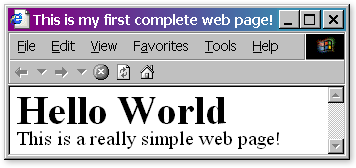 Διάφορες μορφοποιήσεις κειμένου
<B>  Έντονη γραφή  </B>
<I>   Πλάγια γραφή  </I>
<U> Υπογράμμιση </U>

<H1> πολύ μεγάλο μέγεθος </H1>
…
<Η6> μικρό μέγεθος </Η6>
Διπλές ετικέτες
Διάφορες μορφοποιήσεις κειμένου
<H1 ALIGN= LEFT>  Στοίχιση αριστερά </H1> 
<H1 ALIGN= CENTER>  Στοίχιση κέντρο </H1> 
<H1 ALIGN= RIGHT>  Στοίχιση δεξιά </H1> 

<BLINK> το κείμενο αναβοσβήνει </BLINK>
Διπλές ετικέτες
Αλλαγή γραμμής-παραγράφου / οριζόντια γραμμή
<ΒR> αλλαγή γραμμής
<P> αλλαγή παραγράφου
<HR> εισαγωγή οριζόντιας γραμμής
Μονές ετικέτες
Διάφορες μορφοποιήσεις
Ορισμός του χρώματος του φόντου και του κειμένου της σελίδας
<BODY BGCOLOR=RED TEXT=WHITE>
Ορισμός γραμματοσειρών
<FONT FACE = "Arial"> κείμενο </FONT> 
<FONT COLOR=x> κείμενο </FONT>
Παράδειγμα μορφοποίησης
Παράδειγμα μορφοποίησης
Παράδειγμα μορφοποίησης
html>
<body><br>αυτό το κείμενο είναι <b>έντονο</b><br>αυτό το κείμενο είναι <u>υπογραμμισμένο</u><br>αυτό το κείμενο είναι <i>πλάγιο</i><br>αυτό το κείμενο είναι <small>μικρό</small><br>αυτό το κείμενο είναι <big>μεγάλο</big><br>αυτό το κείμενο είναι <sub>δείκτης</sub><br>αυτό το κείμενο είναι <sup>εκθέτης</sup><br>αυτό το κείμενο είναι <strike>διακριτό</strike><br>αυτό το κείμενο είναι <tt>γραφομηχανής</tt><br>αυτό το κείμενο είναι <b><i>έντονο πλάγιο</b></i><br>αυτό το κείμενο είναι <u><b>έντονο και υπογραμμισμένο</b></u>
</body>
</html>
Εικόνες
Εισαγωγή εικόνας
<IMG SRC="όνομα ή/και path αρχείου">
Εισαγωγή εικόνας και καθορισμός μεγέθους
<IMG SRC="image2.gif" height=38 width=75 > 
Εισαγωγή μιας εικόνας σαν φόντο της σελίδας
<BODY BACKGROUND="όνομα αρχείου“> </BODY>
Παραπομπές (σύνδεσμοι)
Παραπομπή (σύνδεσμος) από μια σελίδα σε μια άλλη κάπου στο Internet
<A HREF="http://www.google.com"> To Google </A> είναι το πιο δημοφιλές εργαλείο αναζήτησης.
Πως κάνουμε μια εικόνα παραπομπή
<A HREF="http://www.ballroomdancers.com"><IMG SRC=dancers.gif"></A> 
Παραπομπή (σύνδεσμος) από μια σελίδα σε μια άλλη που βρίσκεται στον ίδιο φάκελο (directory)
Κάντε κλικ <A HREF="mypage2.htm"> εδώ </A> για να πάτε στην άλλη σελίδα. 
Παραπομπή (σύνδεσμος) από μια σελίδα σε μια άλλη που βρίσκεται σε υποφάκελο (subdirectory)
<a href="/υποφάκελος/mypage2.htm">υπογραμμισμένο κείμενο</a>
Παραπομπές (σύνδεσμοι)
Παραπομπές από μια σελίδα σε μια άλλη που βρίσκεται σε ανώτερο φάκελο (directory)
<a href="../mypage2.htm">υπογραμμισμένο κείμενο</a> 
Παραπομπές από ένα σημείο μιας σελίδας σε ένα άλλο
Μέσα στο κείμενο της σελίδας δίνουμε στο κείμενο «Η σχέση Internet και Επιχειρήσεων» το όνομα XXX με την εξής εντολής
<a name="ΧΧΧ"> Η σχέση Internet και Επιχειρήσεων</a>
Η παραπομπή γίνεται με την εξής εντολή:
<a href="#ΧΧΧ">το κείμενο της παραπομπής</a>
Παραπομπή (σύνδεσμος) για την αποστολή email (mailto: URL)
<A HREF="mailto:gepiti@gepiti.com">Γράψτε μας</A>
Λίστες
Λίστες χωρίς αρίθμηση
<UL>
<LI> Άρης
<LI> ΠΑΟΚ
<LI> Ηρακλής                
</UL>
Λίστες με αρίθμηση
<OL>
<LI> Άρης
<LI> ΠΑΟΚ
<LI> Ηρακλής                
</OL>
Παράδειγμα λίστας
Δραστηριότητα 1
Φάκελος: Τα έγγραφά μου
Δημιουργήστε τους παρακάτω φακέλους
Προσοχή τα ονόματα με λατινικούς πεζούς
Φάκελος  με το όνομα σας πχ: fkoutsakas
Φάκελος pics
(εδώ όλες οι εικόνες)
Φάκελος  sounds 
(εδώ όλοι οι ήχοι)
Φάκελος etc
(εδώ όλα τα διάφορα)
Δραστηριότητα 1Μορφοποίηση
Αλλαγή γραμμής <BR>
Αλλαγή παραγράφου <P>
Έντονη γραφή <B>	</B>
Πλάγια γραφή <I>	</I>
Υπογράμμιση <U>	</U>
Μεγέθη γραμματοσειράς <H1>	</H1>
Δραστηριότητα 2Μορφοποίηση και φόντο
Χρώμα φόντου
<BODY bgcolor="#D7F5FF">
Στοίχιση
<center>, <left>, <right>
Οριζόντια γραμμή
<HR>
Φόντο ιστοσελίδας
<BODY background="images/bg-7.jpg">
Δραστηριότητα 2Μορφοποίηση και εικόνα
<BODY bgcolor=“blue“ TEXT = “arial”>
<FONT color="aqua" face="Verdana" size="3">

<IMG SRC="όνομα ή/και path αρχείου">
<IMG SRC="image2.gif" height=38 width=75 >